Arabské jaro
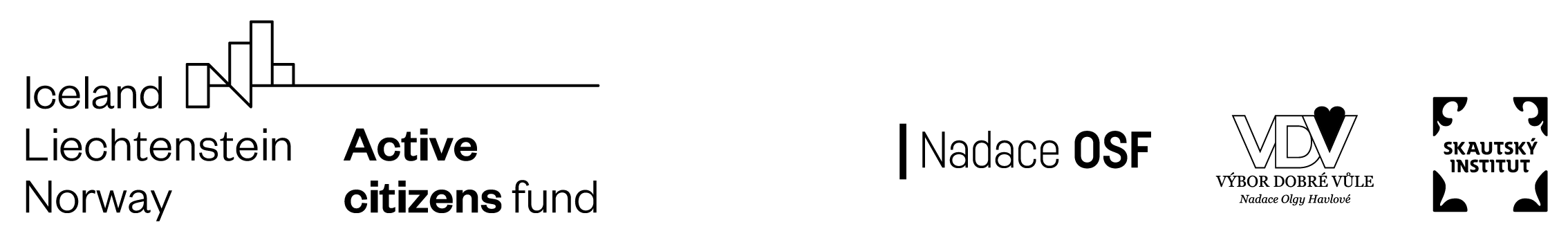 Série protestů v severní Africe a na Blízkém východě, které byly zaměřeny proti vládám
Protesty začaly v Tunisku, když se na protest upálil Muhammad Buazízí, obchodník se zeleninou, který dlouhodobě odmítal platit policii úplatky, která mu nakonec zabavila obchod a tržbu
https://www.youtube.com/watch?v=7UAuIi13ueY
Na příčinách Arabského jara neexistuje jednoznačná shoda, ale lze mezi ně řadit nedostatek svobody, velkou korupci, nedemokratické vlády, ale i ekonomické problémy jako vysoká nezaměstnanost a zdražování
https://twitter.com/CT24zive/status/1339648596271095810
Výsledky povstání jsou různé, v Tunisku a Egyptě byly vlády svrženy a demokraticky zvolené vlády nové, ale v Sýrii a Jemenu dodnes probíhají nepřehledné občanské války
Celkově je Arabské jaro hodnoceno jako neúspěch, podle průzkumů jsou lidé dnes ještě více nespokojeni, frustrovaní a v ekonomicky horší situaci
Přezdívka „facebooková revoluce“, protože demonstrace se svolávaly na Facebooku, komunikovalo se přes Twitter a na Youtube se publikovala videa
Mezi další důsledky patří uprchlická krize v Evropě, vznik „Islámského státu“, který zabral prostor po rozpadlých a nefungujících státech
Děkujeme